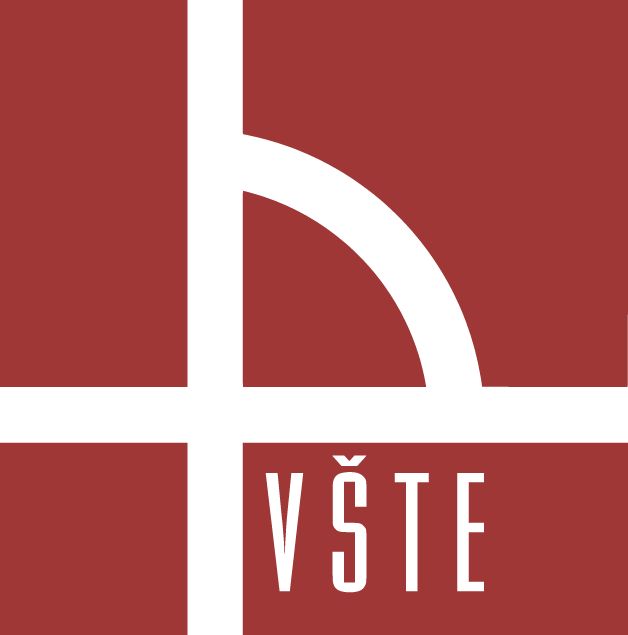 Bakalářská práceVysoká škola technická a ekonomická v Českých Budějovicích Ústav technicko-technologickýMěření jakosti materiálů obráběných na CO2 laseru
Autor práce: Jakub Vrábek
Vedoucí práce: Ing. Martin Podařil, PhD., Ph.D.
Oponent práce: Ing. Milan Talíř, MBA
Cíl práce
Cílem závěrečné práce je vytvoření komparativní studie vybraných typů materiálů, konkrétně nerezová ocel nemagnetická AISI 304, ocel 11 375 a slitina hliníku AlMgSi3, obráběných technologií CO2 laseru s cílem dosažení co nejlepší jakosti materiálu.
Lasery
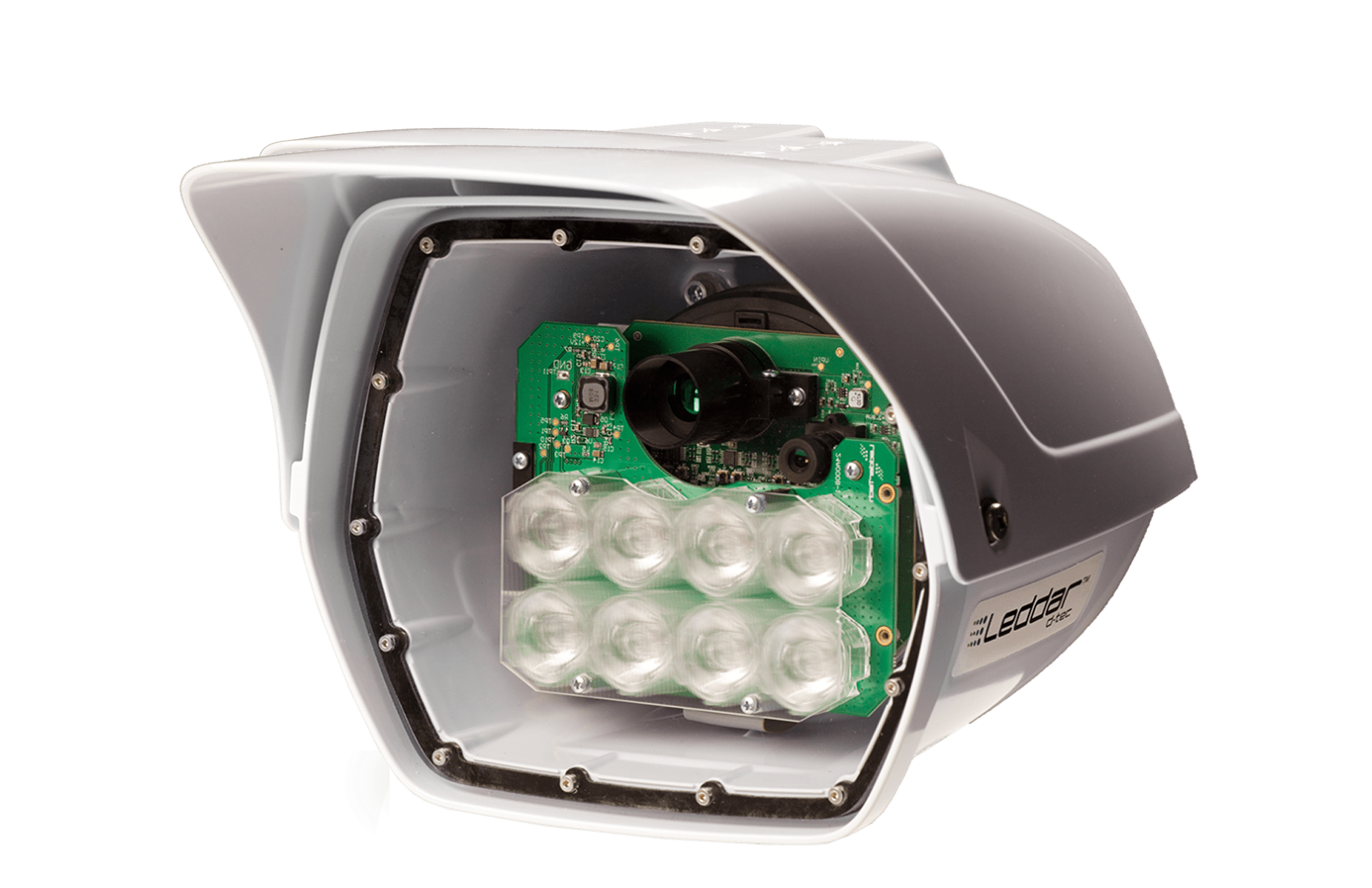 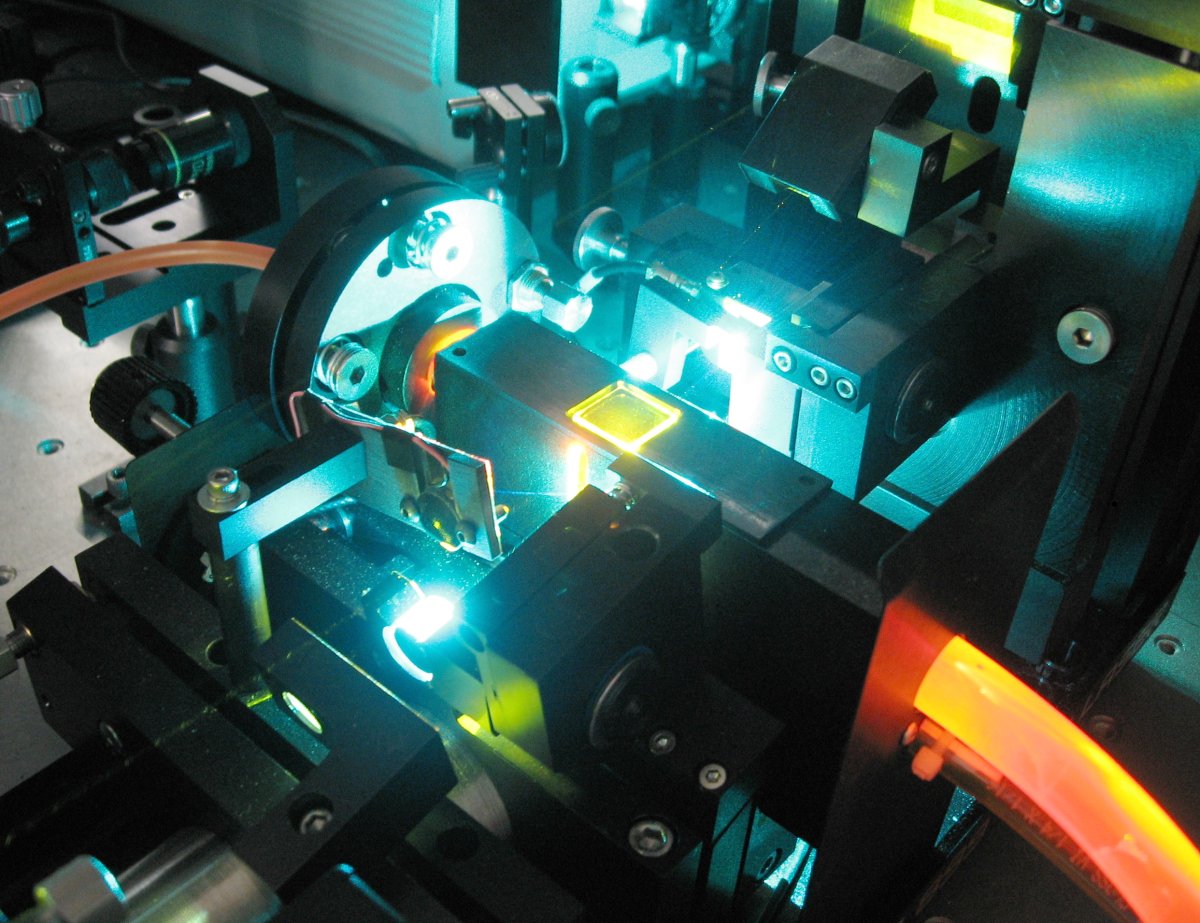 Princip exitace
Druhy
Pevnolátkové, kapalinné, plynné, vláknové, polovodičové
Využití
Oblast telekomunikace, ve výzkumu a v medicíně, grafický a potravinářský průmysl, vojenský průmysl
CO2 laser (Trumpf Trumatic L3030)
Princip šíření elektromagnetických vln v plynné směsi oxidu uhličitého, dusíku a hélia, které slouží jako aktivní médium
Řezné plyny
kyslík
Dusík
Argon
Materiály pálené na CO2 laseru
Kovy, dřevo, papír, druhy plastů 
Materiály nejsou paprskem při řezání silově zatěžovány
Vypalování vzorků na CO2 laseru
Proces skládající se z:
Určení geometrie
Příprava NC programu v prostředí TruTops Boost
Vytvoření zakázky
Úlohy
Dílu
Zvolení materiálu
Pracoviště
Spuštění a nastavení laseru
Úprava technologické tabulky
Finální pálení vzorků
Geometrie a označení vzorků
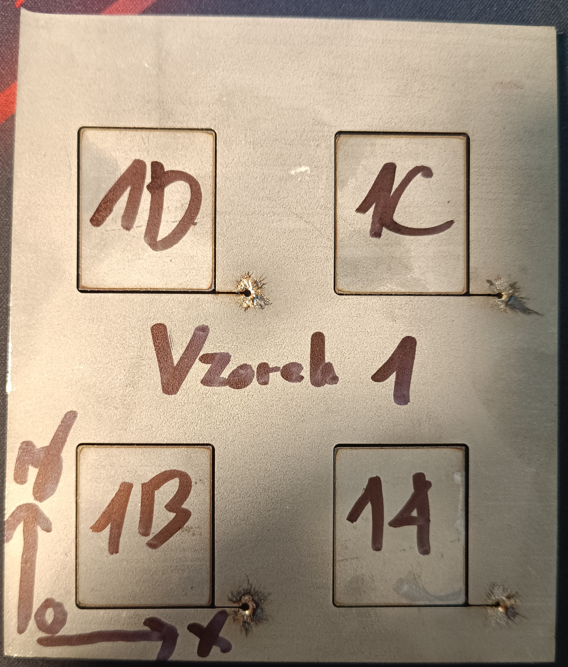 30x25 mm, tloušťka 5 mm
Značení číslicemi podle sérií
AISI (1-4)
S235 (5-8)
AlMgSi3 (9-12)

Značení písmeny (A, B, C, D) 
A, B, C, D – každý vzorek měl upraven řezný parametr

Upravovány hodnoty
Fokusu
Řezného výkonu
Řezné rychlosti
Vstupní řezné parametry vzorkůParametry využité k vypálení prvních sérií jednotlivých materiálů
Upravené řezné parametryŘezné parametry využité k vypálení následujících sérií
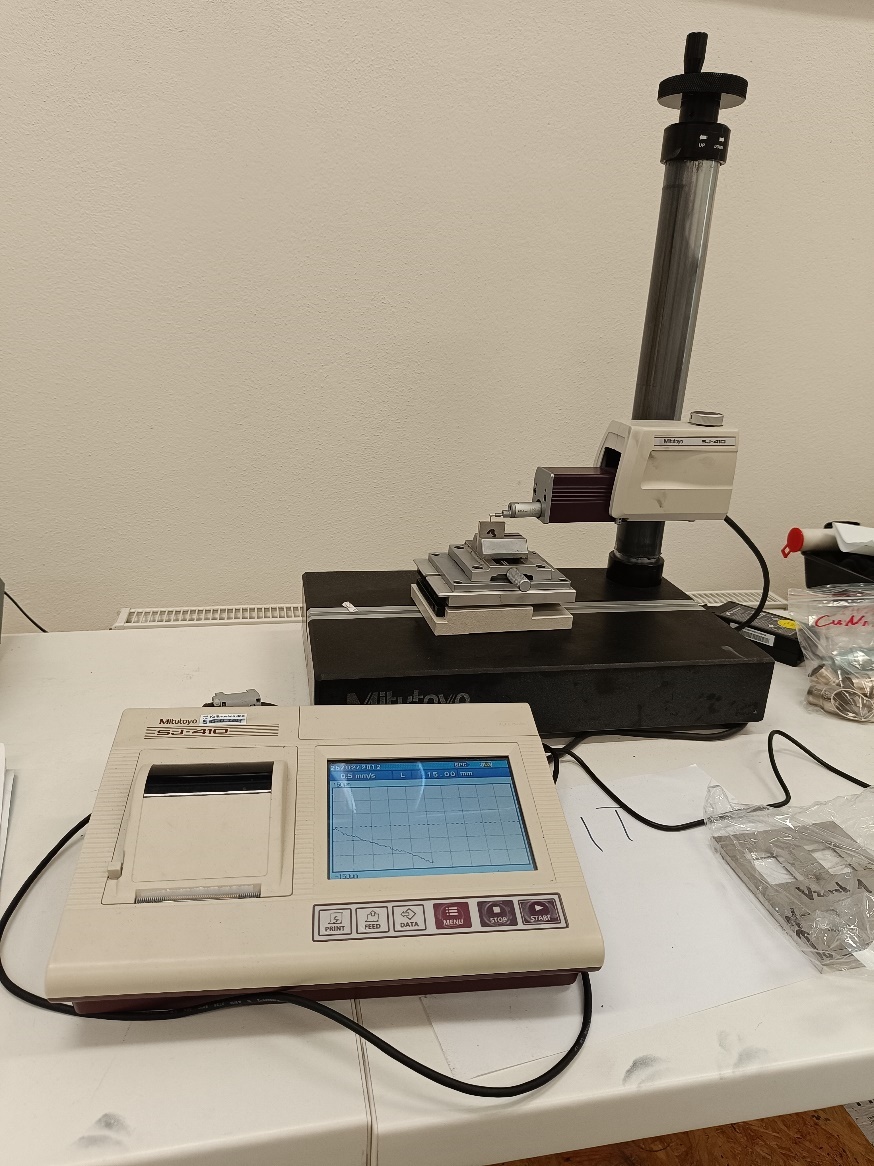 Měření jakosti povrchu vzorků
Dotykovou metodou na přístroji Mitutoyo Surftest SJ – 410
Jednoduché a přesné měření povrchu
Přenost až 0,0001 µm
Měření i v obtížně přístupných místech
Měřeny hodnoty Ra, Rq, Rz [µm]
Reagování materiálů na změny řezných parametrů
Vyhodnocení výsledků
Průměry naměřených hodnot Ra, Rq a Rz materiálů
Nejlepší drsnost  - AISI 304
Průměrná změna Ra v závislosti na změně řezného parametru
Závěrečné shrnutí
Vzorky vypáleny, následně změřena jakost povrchu, následně byly vzorky komparativně vyhodnoceny

Nejlepší průměrná drsnost – AISI 304 – nejlepší hodnoty Ra, Rq i Rz
 
Nejhorší průměrná drsnost – AlMgSi3 – nejvyšší hodnoty měření

Reakce na změny řezných parametrů – nejlepší – materiál AISI 304

Reakce na změny řezných parametrů– nejhorší - ocel S235
Otázky oponenta
Mohl byste podrobněji popsat nastavení laseru a drsnoměru použitého pro měření jakosti povrchu? Jak byly přístroje kalibrovány před každým měřením?

Kolikrát byly jednotlivé vzorky měřeny pro zajištění opakovatelnosti výsledků? Byla provedena nějaká statistická analýza těchto opakovaných měření?

Identifikoval jste nějaké potenciální zdroje chyb ve vašich měřeních nebo v experimentálním postupu? Jaké opatření byla přijata k minimalizaci těchto chyb?

Jaké další kroky nebo experimenty byste doporučil pro další výzkum v této oblasti? Existují nějaké konkrétní otázky, které byste chtěl v budoucnu prozkoumat?
Děkuji za pozornost